Гармония по насыщенности
Живопись
Натюрморт  из контрастных по цвету предметов
3 занятия по три урока. Урок 30 мин., перемена 10 мин.
Примеры работ. Зарисовки.
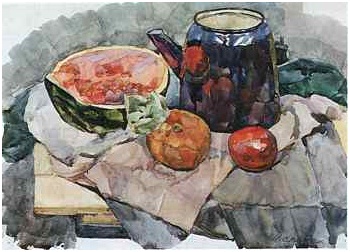 Примеры работ. Зарисовки. Контраст
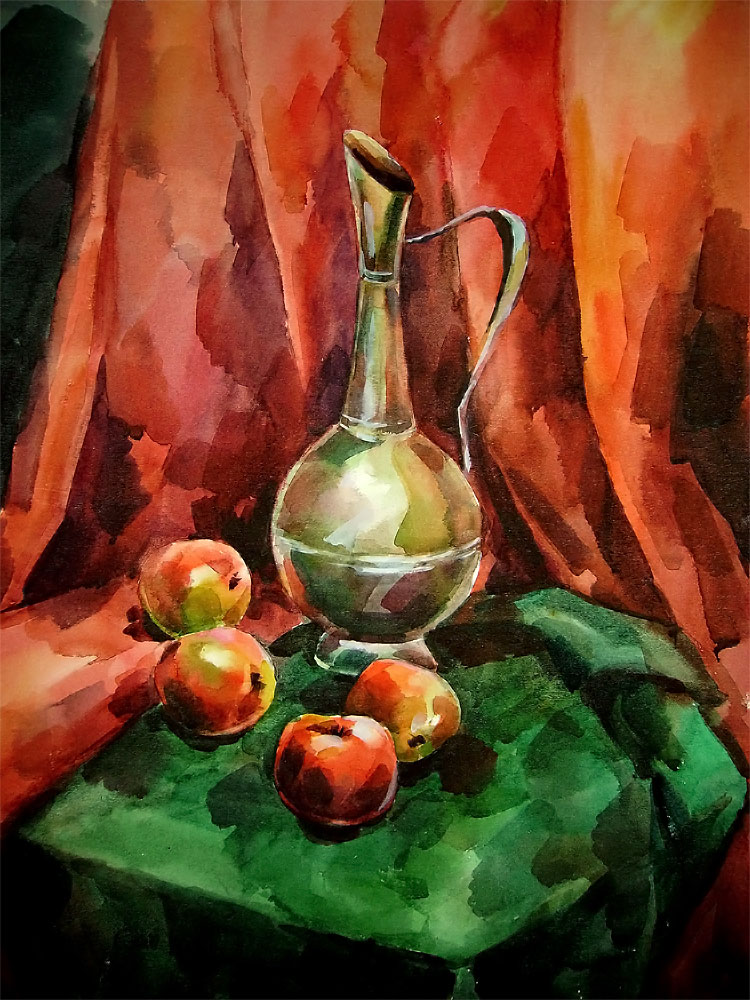 Примеры работ. Акварель
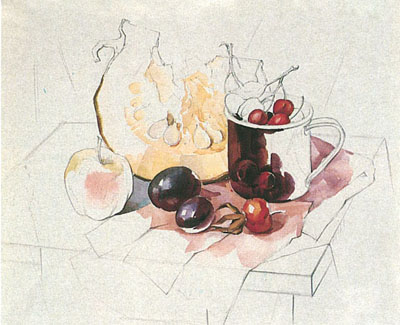 Примеры работ. Акварель
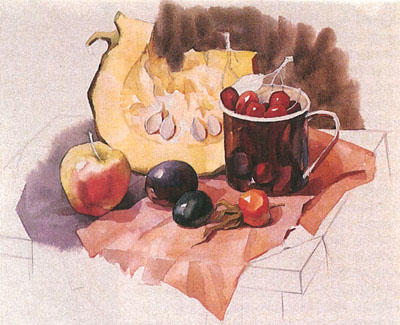 Примеры работ. Акварель
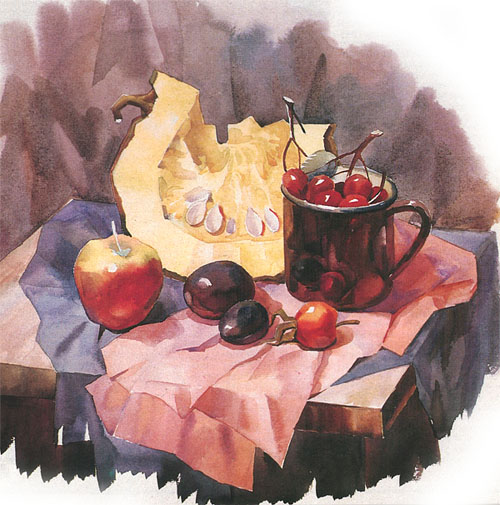 Фото натюрморта
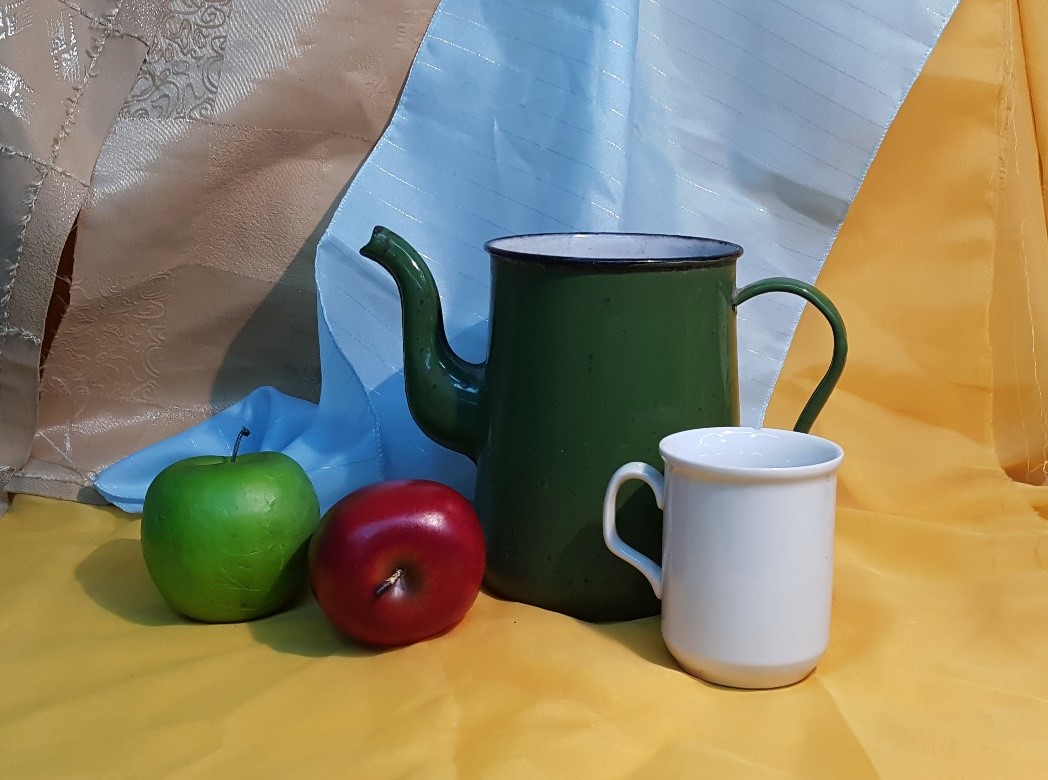 Этап 1: компоновка натюрморта в листе
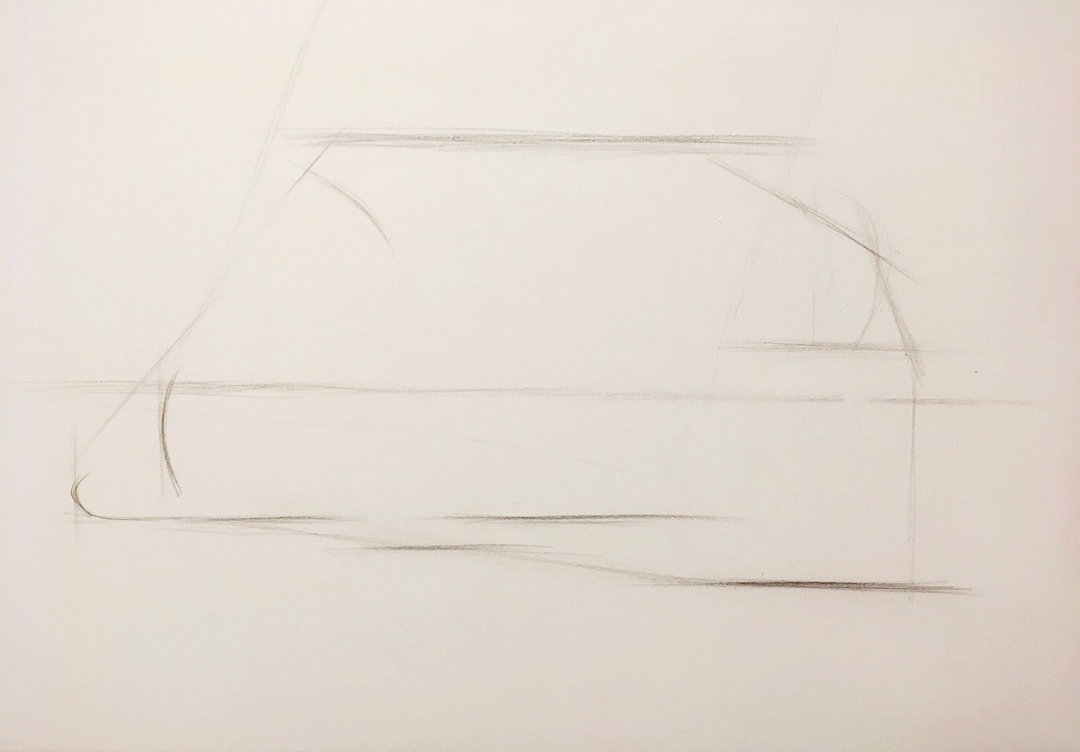 Этап 2: построение предметов в листе
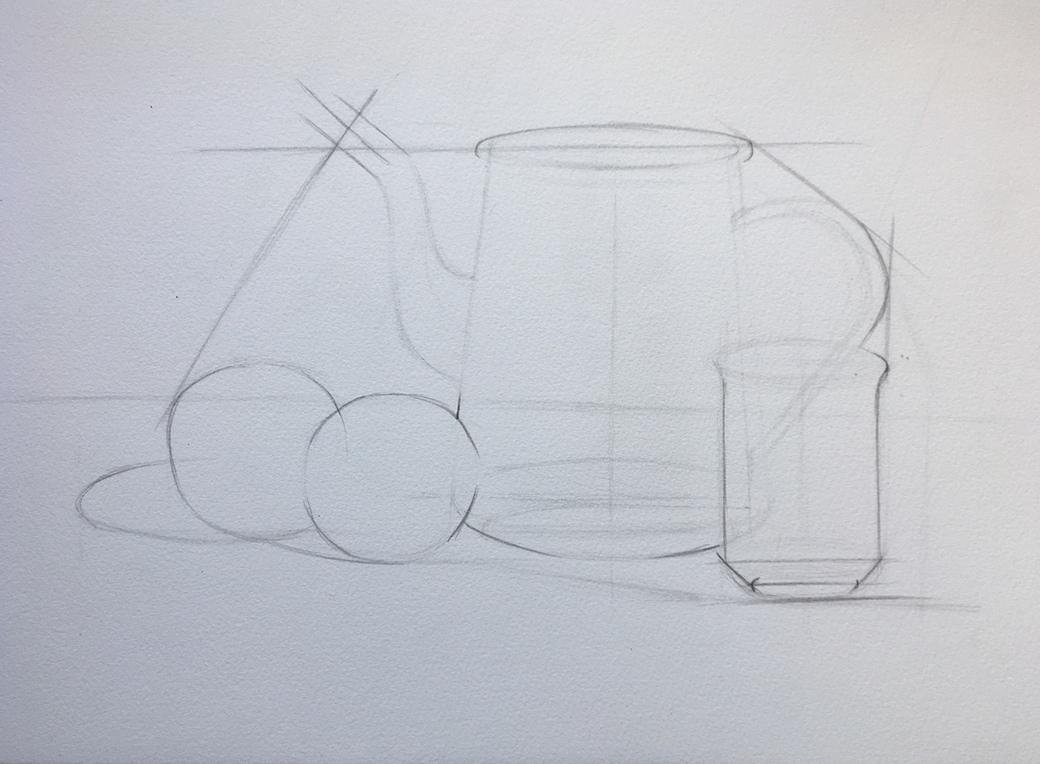 Этап 3: построение предметов натюрморта. Осевые линии на всех 4 предметах.  Проверка симметричности предметов карандашом на всех 4 предметах
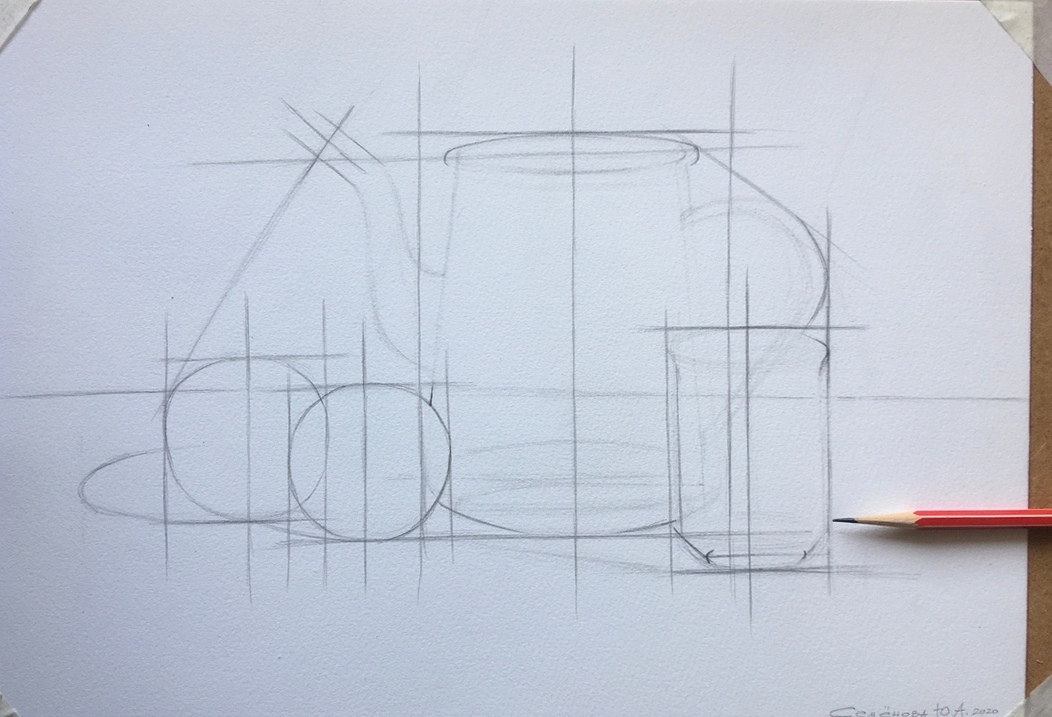 Этап 3: построение предметов натюрморта. Осевые линии на всех 4 предметах.  Проверка симметричности предметов карандашом на всех 4 предметах
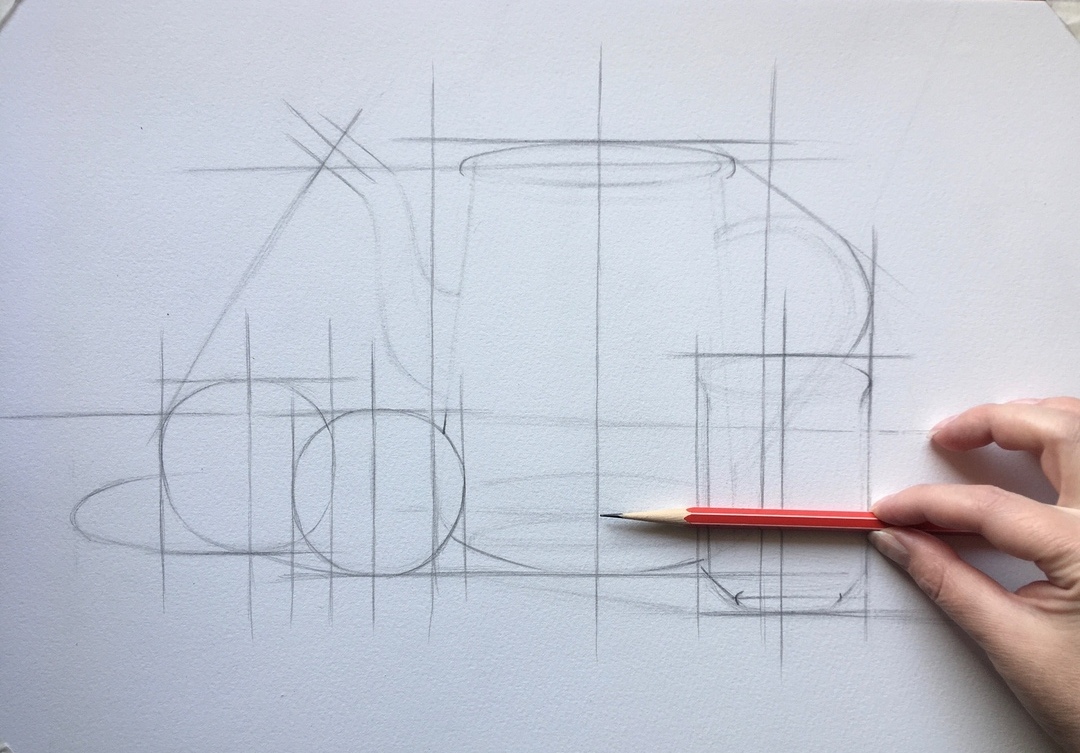 Этап 3: построение предметов натюрморта. Осевые линии на всех 4 предметах.  Проверка симметричности предметов карандашом на всех 4 предметах
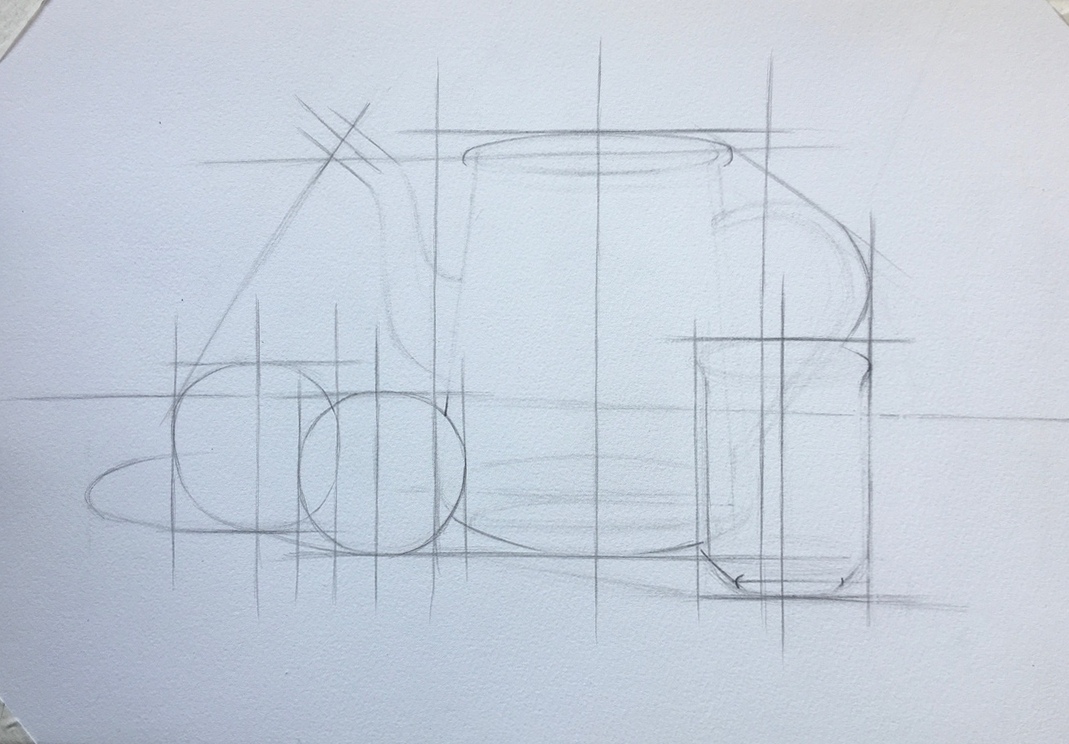 Этап 4: построение предметов, рисунок окружностей на чайнике и чашке. Рисунок следа у фруктов
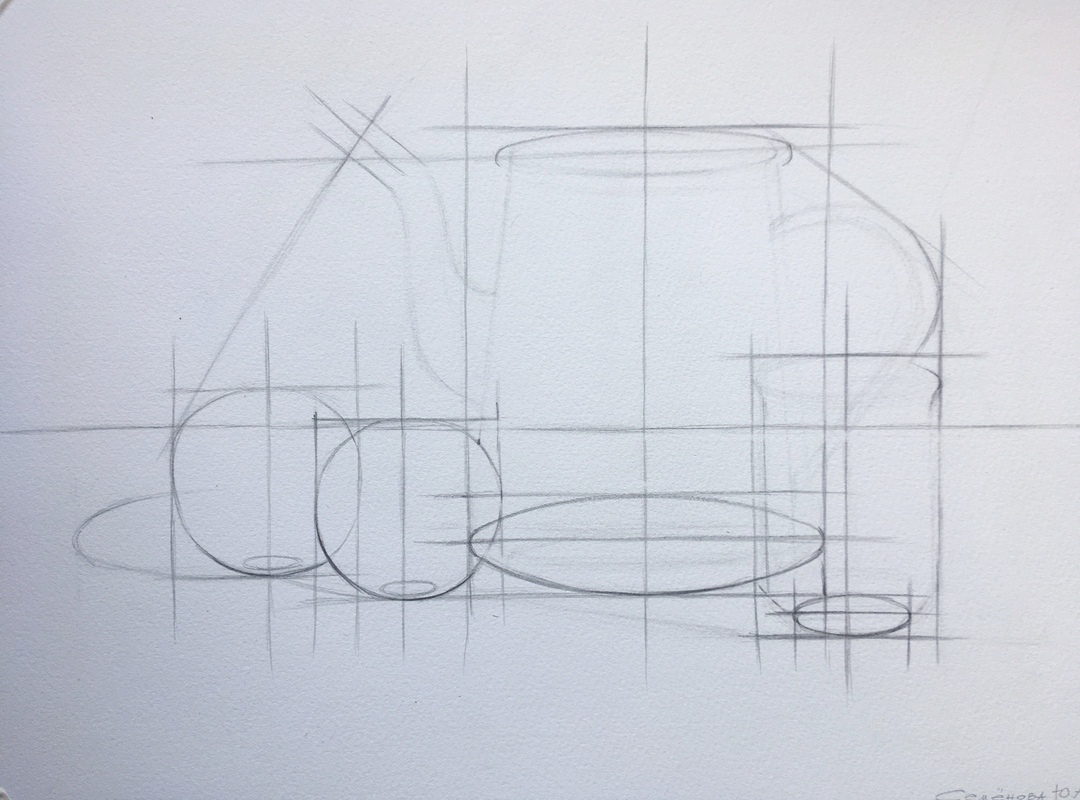 Этап 4: построение предметов, рисунок окружностей на чайнике и чашке. Рисунок следа у фруктов
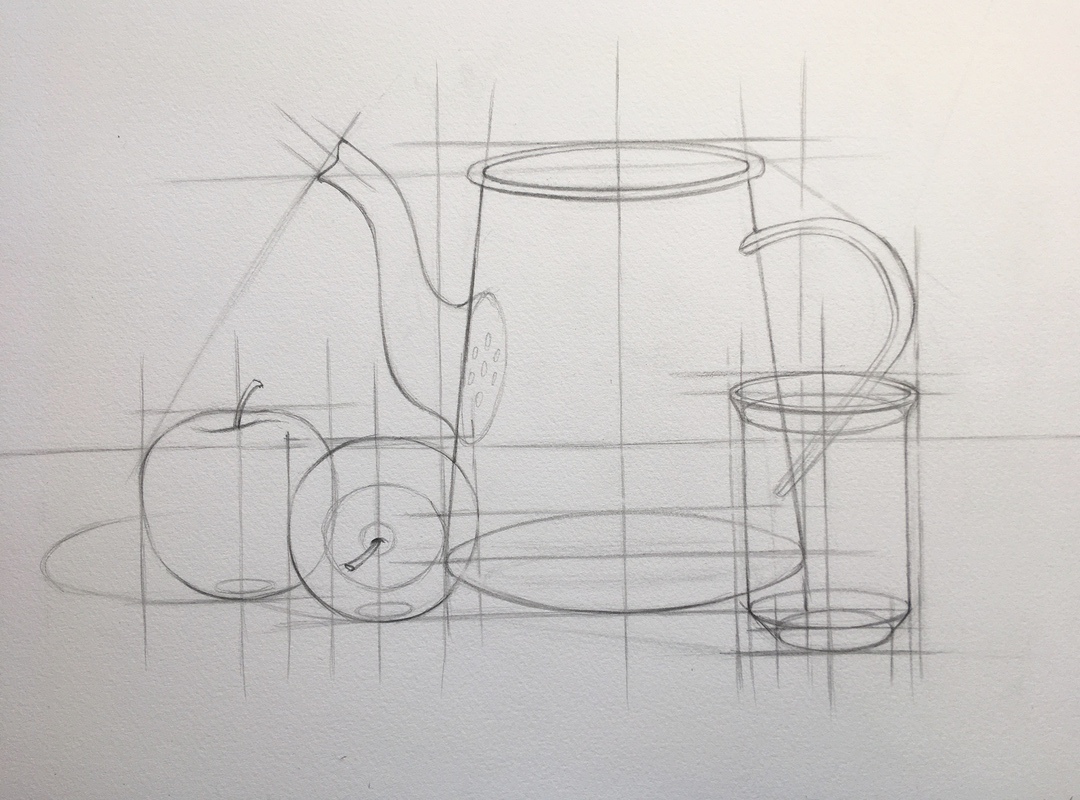 Этап 4: построение предметов, рисунок окружностей на чайнике и чашке. Рисунок теней, полутеней, обозначение бликов на всех 4 предметах.  Доработка деталей композиции натюрморта – драпировок, линии соединения вертикальной и горизонтальной плоскостей
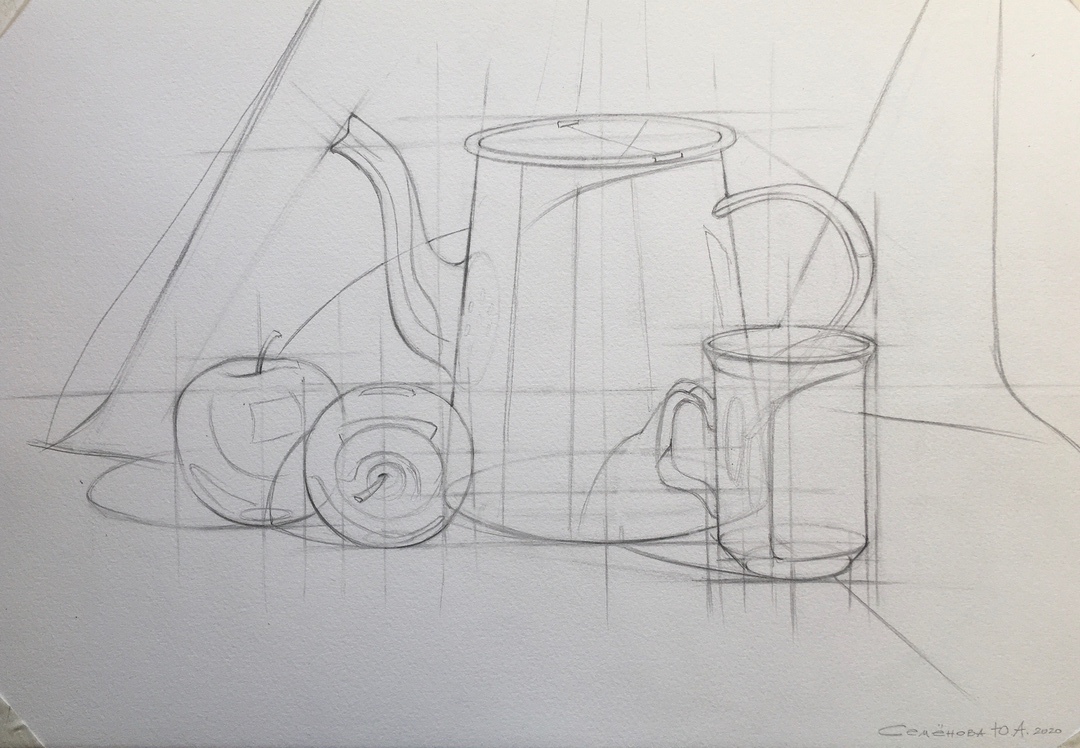 На  этом этапе завершается рисунок карандашом
Этап 5: Начало работы акварелью. Определение цвета предметов на натюрморте. Надо оставить блики
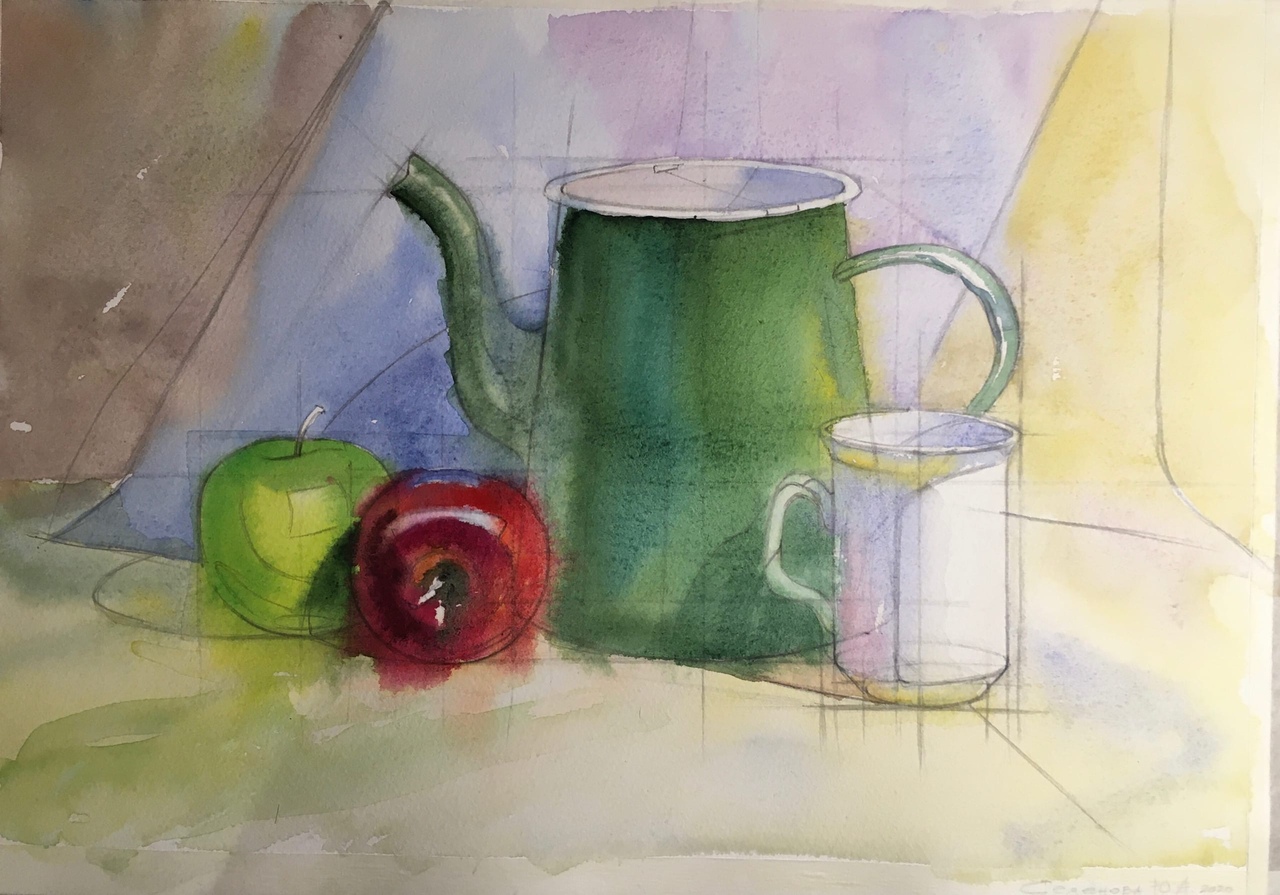 Этап 6: Вливание оттенков. Пишем тени натюрморта
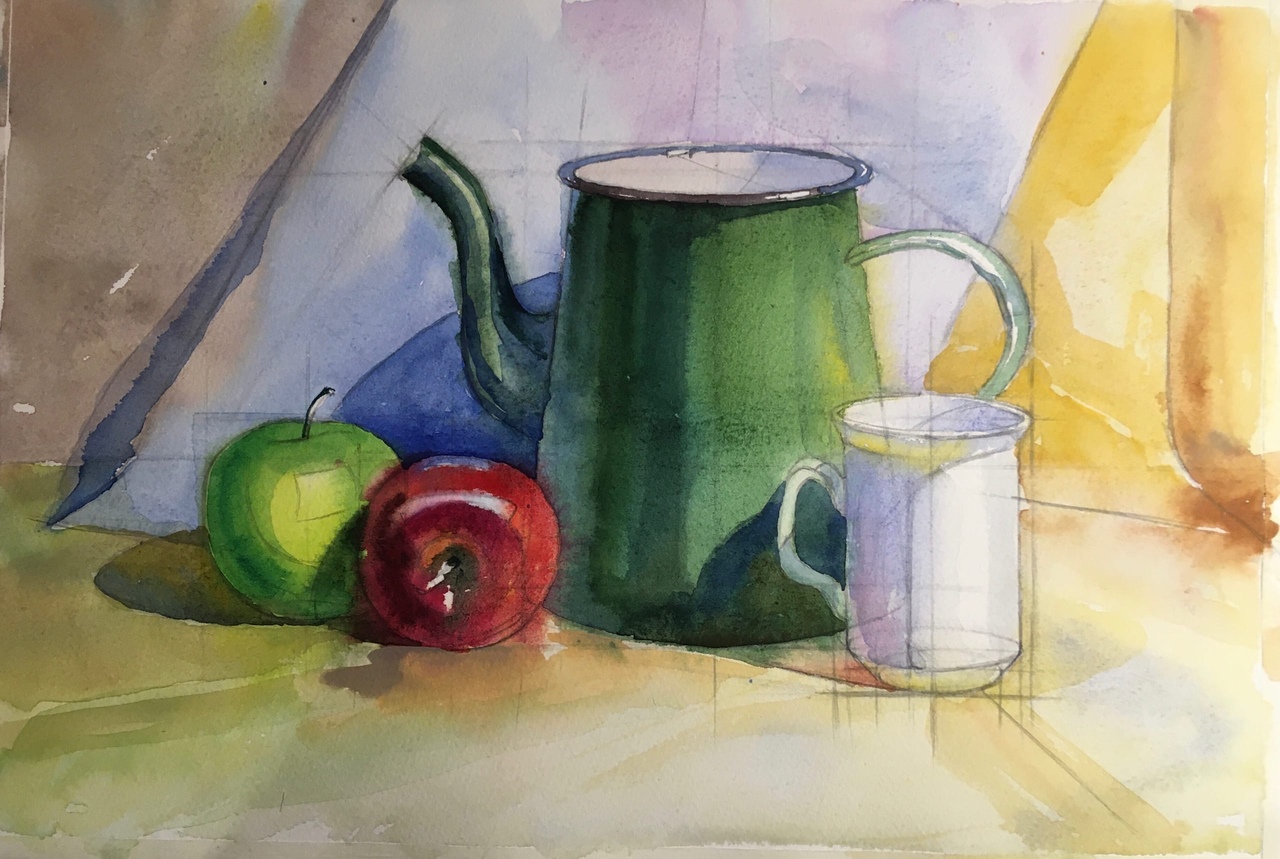 Этап 7: Выявление теневых участков. Пишем тени натюрморта, рефлексы. Важно показать два разных  в зеленом и синем тандемах.
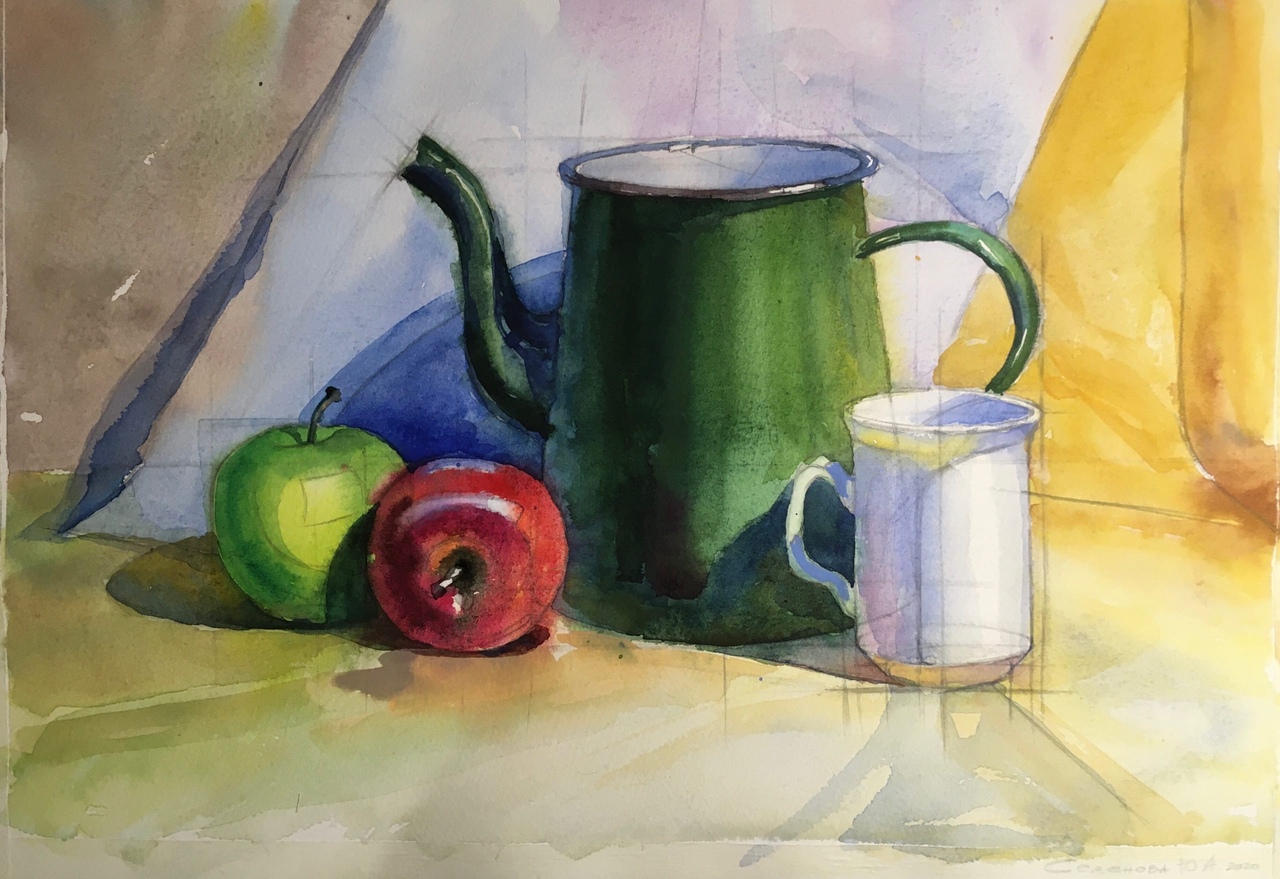 Этап 8 : Лепка объема цветом. По полутеням и теням. В тени пишем холодными тонами, на свету теплыми
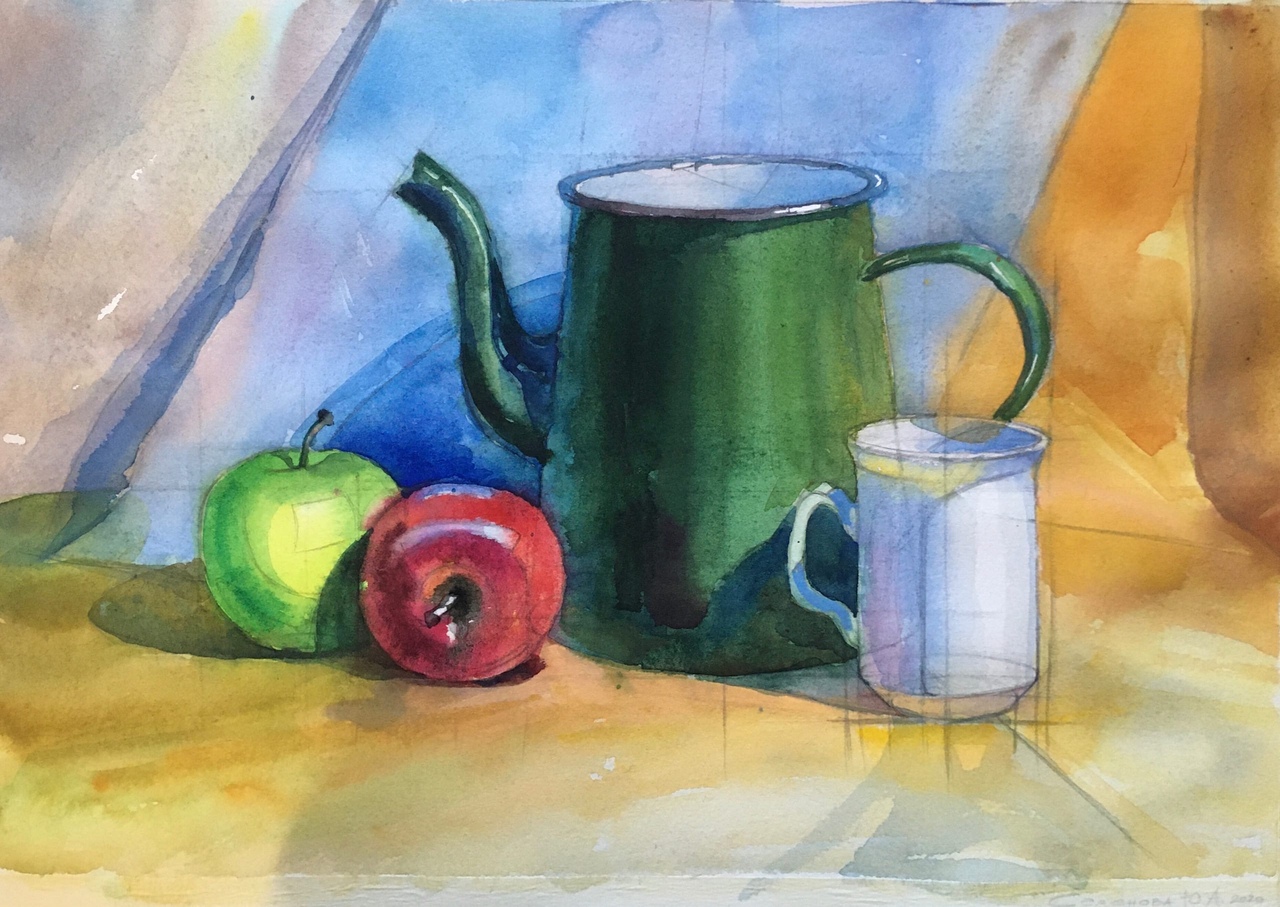 Этап 9 : Горизонтальную плоскость пишем светлее, вертикальную темнее. Чем ближе к источнику освещения – тем теплее и светлее
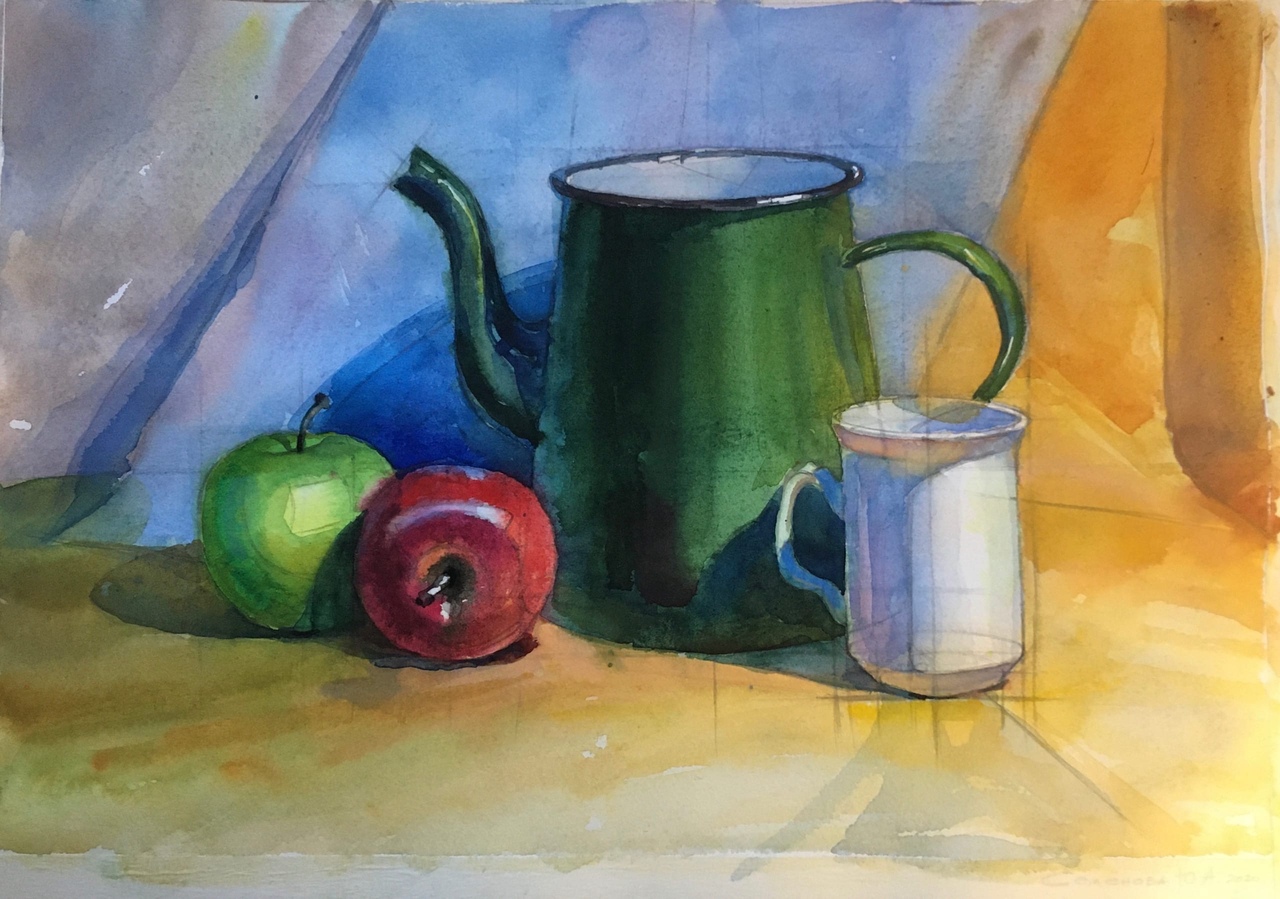 Этапы завершены, учебная работа готова
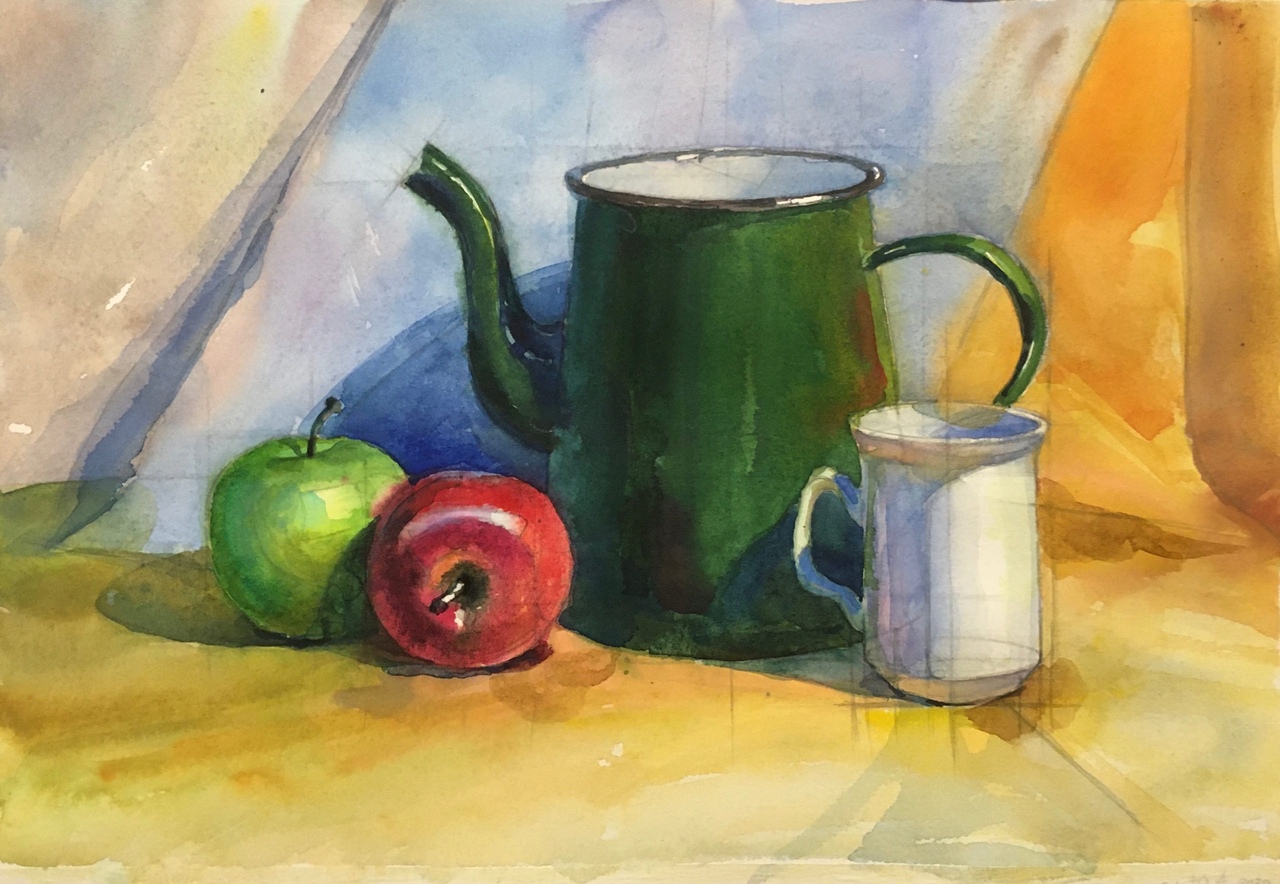